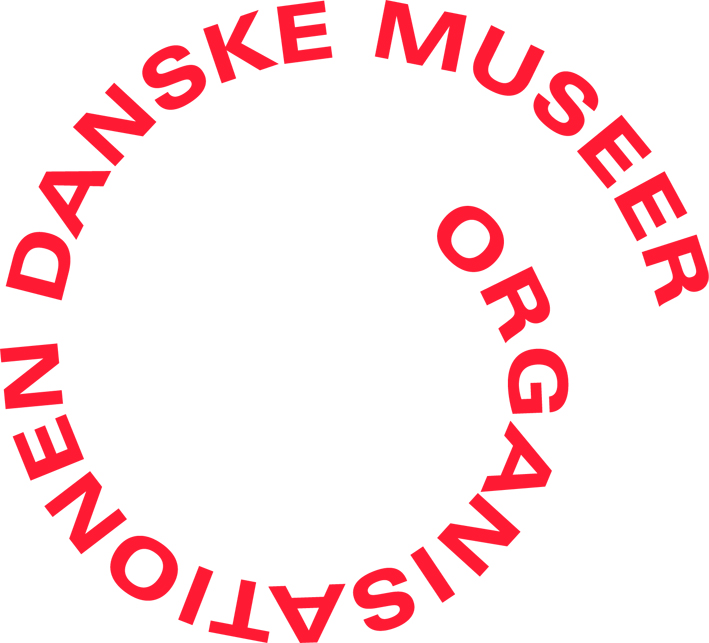 Revidering af museumslovenstatus 3.12.2012
Chefnetværksmødet
Fredericia 3. – 4. december 2012
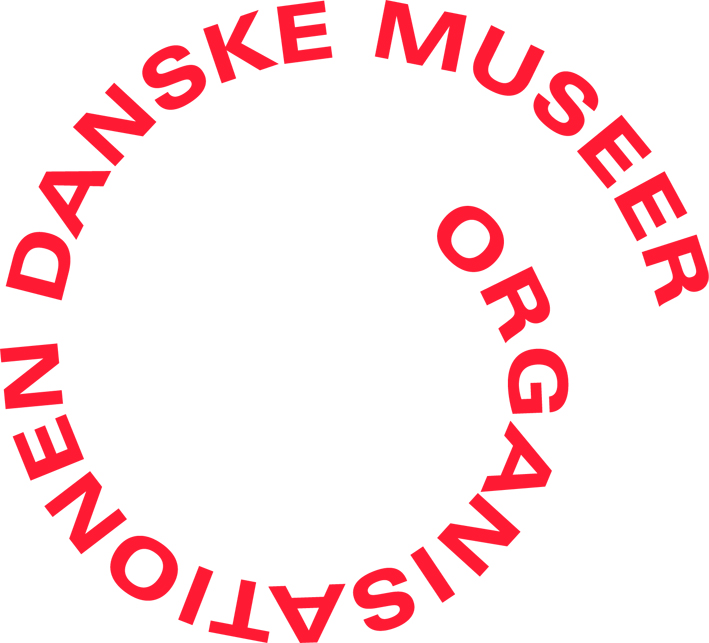 ODMs hoved-ønsker til loven (efter midtvejsrapporten, sept. 2012)
Alle museer skal fortsat have ansvar for at varetage Museumslovens fem søjler. Det er museernes eget ansvar at kunne løse opgaverne.

 Skærpede nationale standarder og strategier i forhold til den generelle opgavevaretagelse, skal defineres i tæt samarbejde med museerne. 

 Kulturstyrelsen rolle bør fastlægges 
Kulturstyrelsen skal ikke forestå kulturarvs driftsopgaver eller projekter, der ligeså godt – eller bedre - kan foregå på museerne, der er fagligt kvalificerede hertil. Faglig fastholdelse og kontinuitet på museumsområdet er kernebegreber.
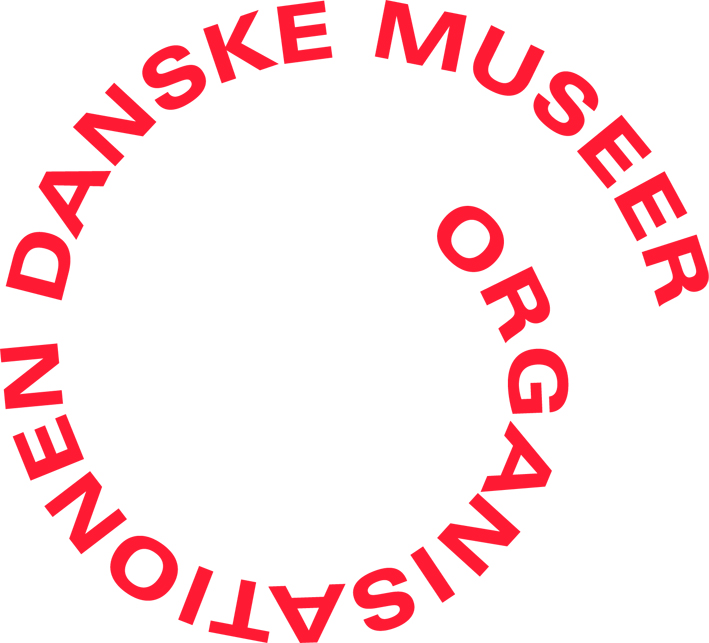 Ønsker til loven
De faglige råds kompetence bør skærpes, fastlægges og nedskrives. Rådenes opleves med sine faglige valgte specialister som et vigtigt instrument for faglig udvikling. Medlemmer i rådene bør fortsat opstilles og vælges fra museerne.

En række af landets kommuner ”kører på frihjul” når det drejer sig om museal dækning i relation til administration og myndighedsudøvelse i forhold til varetagelse af Museumslovens kapitel 8. Vigtig at dette forhold afdækkes og afklares.
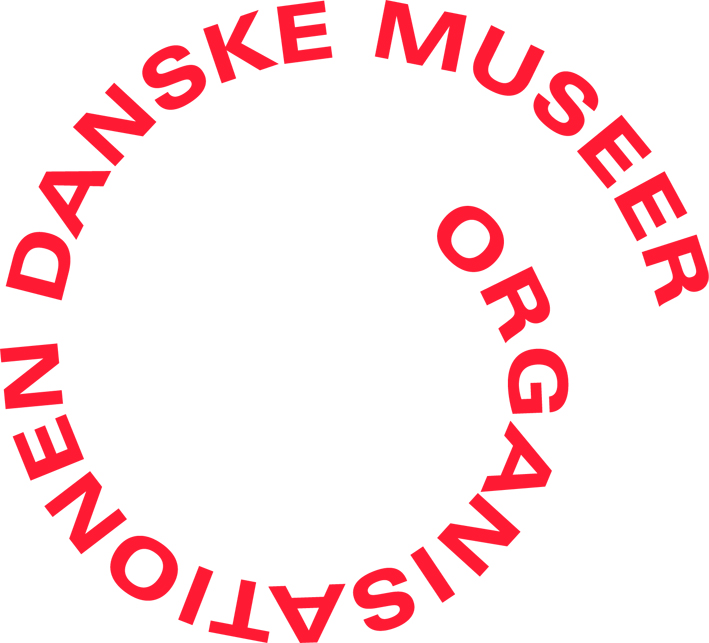 Ønsker til loven
Vigtigt med mere konsistente og rummelige nationale faglige satsningsområder der forløber over længere tid (af hensyn til at sikre private finansieringskilder og for at sikre kontinuitet i den samlede opgavevaretagelse)

 Vi ønsker stærke koordinerende centrale hovedmuseer, der i gensidighed løfter fælles faglige opgaver af national karakter.(f.eks. rådgivning til landets museer omkring forskning, bevaring - og evt. internationalt samarbejde (EU forhold ex.)
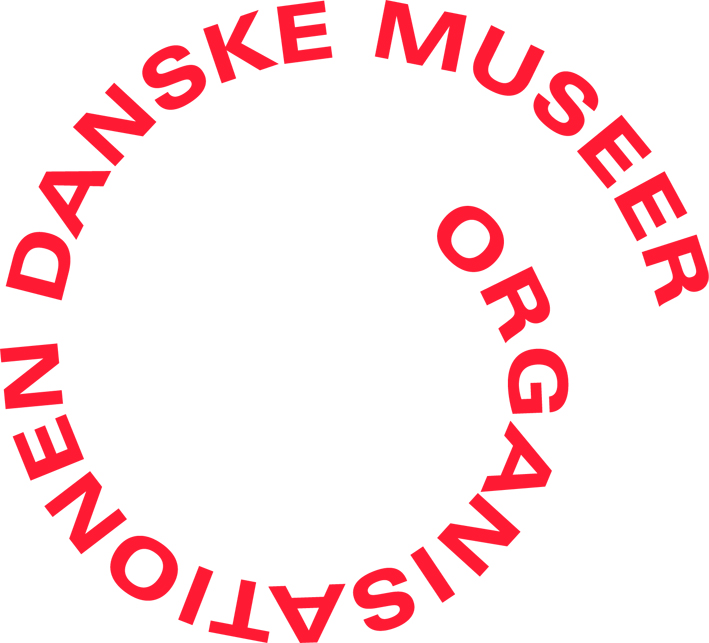 Andre ønsker til loven
Copyrightforhold er et kompliceret område. Forvaltningen og finansiering bør fastholdes centralt.  
 Turistpolitik. Der bør arbejde på at sikre museerne en aktiv rolle i forhold til hele det oplevelsesøkonomiske perspektiv – og museernes rolle bør ekspliciteres – også i anden relevant lovgivning.
 Klimapolitik og energimæssig bæredygtighed på museumsområdet mangler fokus.
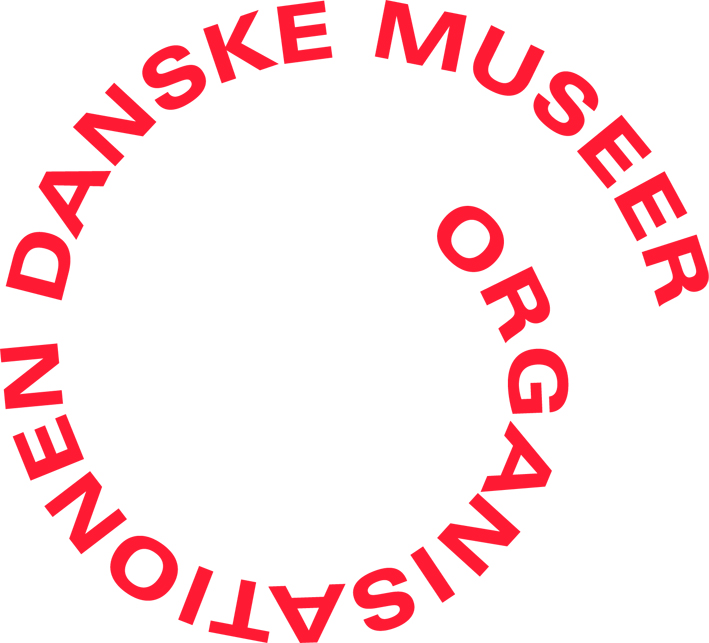 Andre ønsker til loven
Vigtigt at betone læringsdimensionen i museernes virke – (museer er vigtige læringsrum, der tilbyder faglighed på tværs af fagskel m.m.) Museerne kan være rum for livslang læring og udvikling af medborgerskab. 

Museet er institutioner med stort socialt ansvar. Begreber som social inklusion og yderligere medvirken til sammenhængskraft i samfundet, kan blive en væsentlig udviklingsfaktor for museerne.
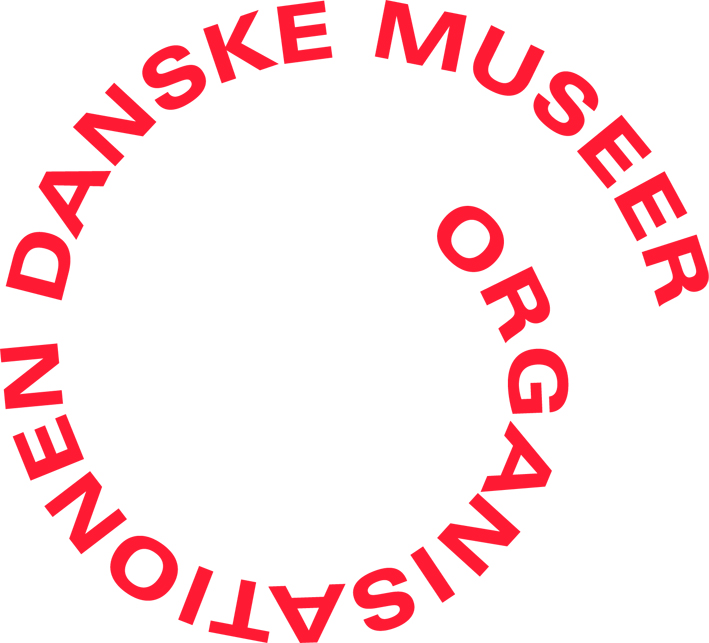 ODM høringssvar
(20. august 2012)
Gode tiltag:
 Ønske om større sammenhæng mellem museumslovens fem søjler
 Museumsforskning betones
 At der en defineret mission - og visionsbeskrivelse 
 Regelforenklinger og sikring af såkaldt bæredygtighed for de statslige og statsanerkendte museer. 
Mulighed for forbedringer:
 Manglende fokus på kludetæppet af tilskudsordninger (vælges bibeholdt i ny § 13 a) 
 Mulighed for opnåelse af statsanerkendelse er uklar 
 Fjernelse af differentieringen mellem §§15 og 16 museer, forhindrer fremtidig økonomisk opretning på de ofte tilfældige forskelle på driftstilskuddene til de museer, der varetager nationale opgaver (som i dag berettiger til § 16 tilskud)
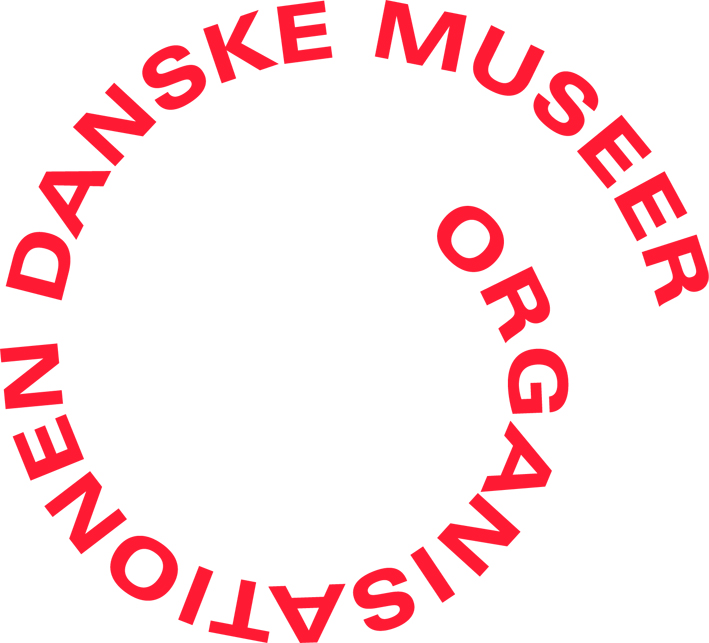 Mulighed for forbedringer:
 Den arkæologiske praksis og administration holdes uden for lovgivningen (Museumslovens kapitel 8).Det betyder i praksis, at de store ændringer alene vil blive håndteret administrativt af embedsværket - og ikke på et åbent politisk niveau. 
 Tilsvarende er der ikke i lovudkastet tiltag til at styrke samme lovparagrafs forhold vedr. varetagelsen af den nyere tids historie, der ikke behandles i nærværende ændringsforslag til museumsloven. Det til trods for, at der også her strukturelt er store udfordringer i forhold til ensartet borgerbetjening og finansiering af områdets drift.
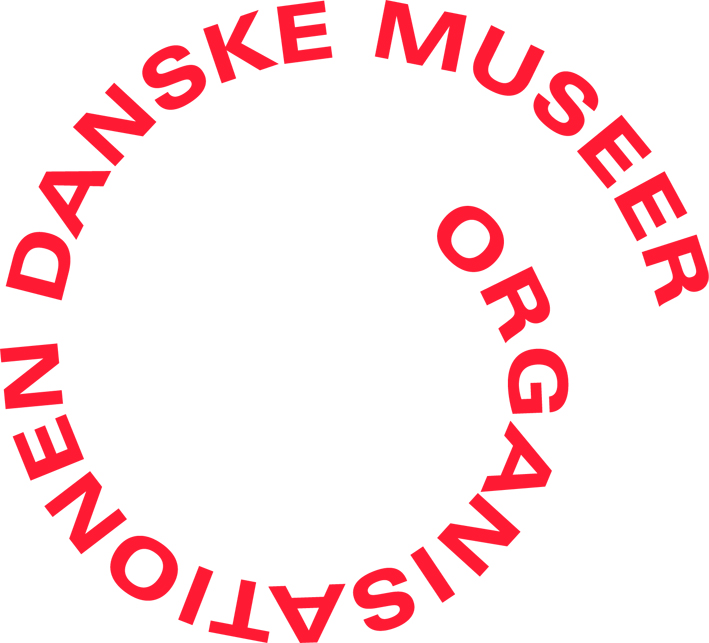 Mulighed for forbedringer:
En omfattende del af den danske kulturarv forvaltes af museer, der enten er tilknyttet andre ministerier eller statslige institutioner - eller som på anden måde er offentligt støttede, men er helt uden for museumslovens rammer. Disse museer bør tænkes ind - og have plads i forhold til det samlede danske museumsvæsen og lovkompleks.
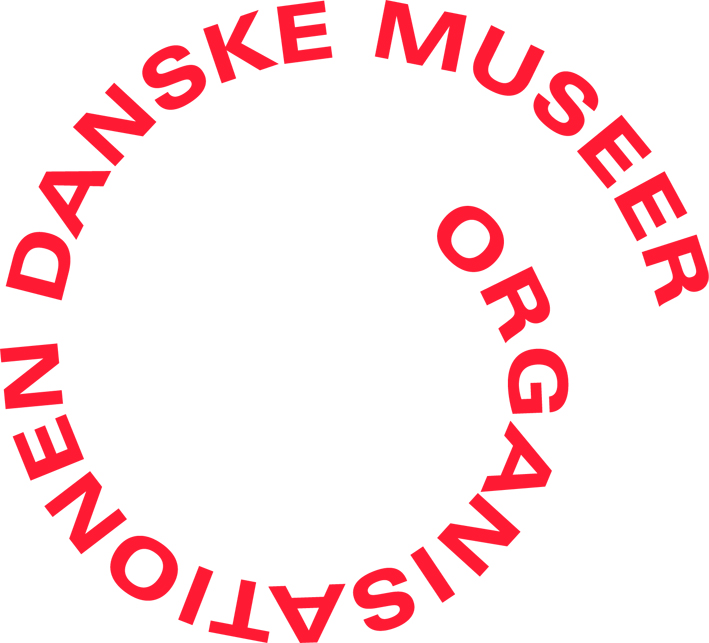 ODMs kommentarer til ”Forslag til lov om ændring af museumsloven” 

§10, 2. pkt. tænkes ophævet. En paragraf hvor statens museers rolle i det fælles arbejde tidligere blev præciseret. Statens egne museer tænkes således heller ikke fremover underlagt de samme krav til kvalitetsudvikling, revision og samarbejdsrelationer, som de statsanerkendte museer. Det forekommer inkonsekvent, hvis man vil have et sammenhængende museumsvæsen.  
§14, stk. 1, nr. 7, 1. pkt. foreslås affattet således: ”Museets leder skal have relevante kompetencer”. ODM finder denne formulering for svag, selv om ideen med paragraffen er god. ODM mener, at teksten bør affattes: ”Museets leder skal have relevante museumsfaglige og ledelsesmæssige kompetencer” – for at betone vigtigheden af, at begge forhold skal være tilgodeset for at opnå god museumsledelse.
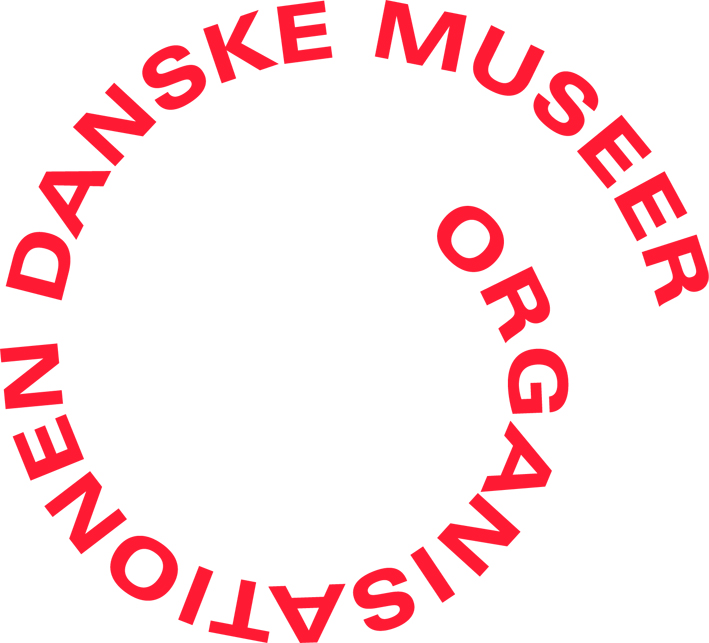 Kapitel 6a – udvikling af museumsområdet
§17a : ”Kulturministeren kan nedsætte udvalg m.v., der skal rådgive med henblik på udvikling af museumsområdet”. ODM finder, at denne formulering er for svag og overlader for stor mulighed for administrativ fortolkning. 
ODM accepterer at der nedsættes et strategisk museumspanel, men er lovet, at der nedsættes en række faglige råd, som skal indstille til Kulturstyrelsen, hvordan støtte fordeles. Det bør være beskrevet i loven, ikke mindst for bedst muligt at sikre armslængdeprincippet.
ODM ønsker følgende formulering: ”Kulturministeren nedsætter et Danmarks Museumsudvalg (panel), der skal medvirke til at sikre en fri og faglig rådgivningsstruktur omkring Kulturstyrelsen. Formanden skal være en museumsfaglig person udpeget i udvalgets midte”. Det skal sikres, at der er en bred repræsentation af museumsfaglighed til stede med hensyn både til størrelser, geografisk placering og ansvarsområder.
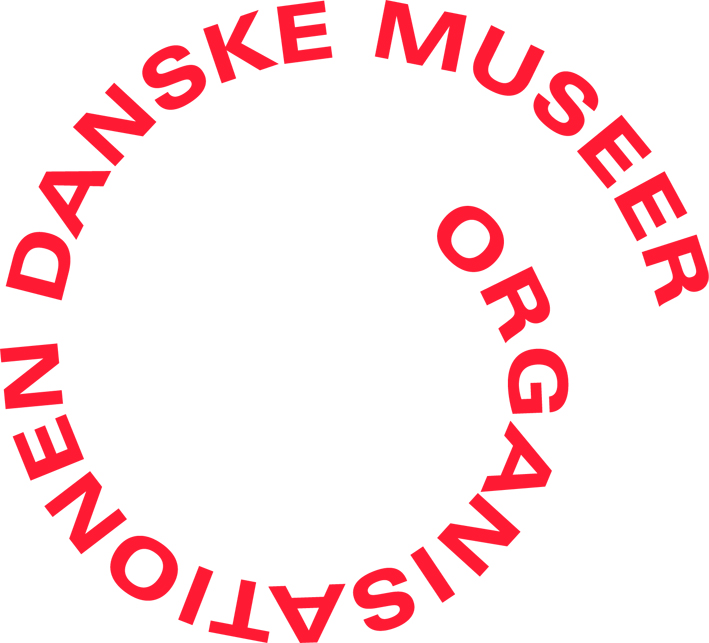 §17a, stk. 2 : ”Kulturministeren kan fastsætte nærmere regler om de i stk. 1 nævnte udvalg m.v., herunder om deres sammensætning og opgaver”. ODM ønsker, at udvalgsstrukturen beskrives nærmere end det er tilfældet i bemærkningerne til lovudkastet. 
Der er tendenser i museumsudredningen, som gik forud for oplægget til  revideringen af museumsloven, der peger mod centralisering og bureaukratisering. Derfor henholder ODM sig til flere møder med Kulturstyrelsen og Kulturministeriets Departement, hvor en plan for udmøntning og sammensætning af råds - og udvalgsstrukturen er blevet aftalt. I den sammenhæng er et museumsfagligt formandskab for Danmarks Museumsråd (eller panel) afgørende (§17a). Dertil kommer, at den underliggende fagråds struktur, som tildeles indstillingsret til Kulturstyrelsen vedrørende ansøgninger til museernes puljemidler. Formændene for disse skal have sæde i det strategiske museumsråd (eller panel).
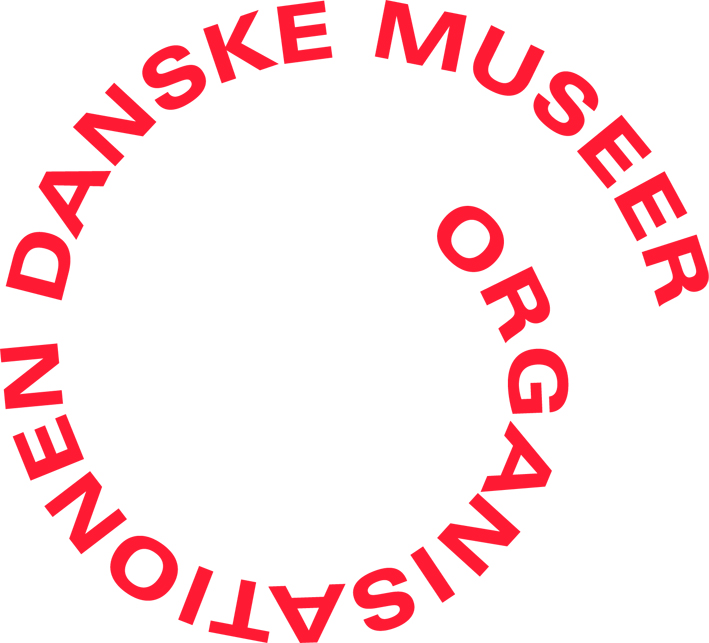 §17b: ”Kulturministeren kan yde tilskud til udvikling af museumsområdet, herunder tilskud til erhvervelser”. Denne paragraf erstatter den tidligere § 16, stk. 2. og her er således udeladt ”løsning af fællesopgaver… og museernes virksomhed i øvrigt”. Denne passus har gennem de seneste mange år sikret midler til en velfungerende og efterspurgt fælles efteruddannelse af museernes faglige personale. ODM ønsker denne mulighed opretholdt ved fastholdelse af præciseringen.
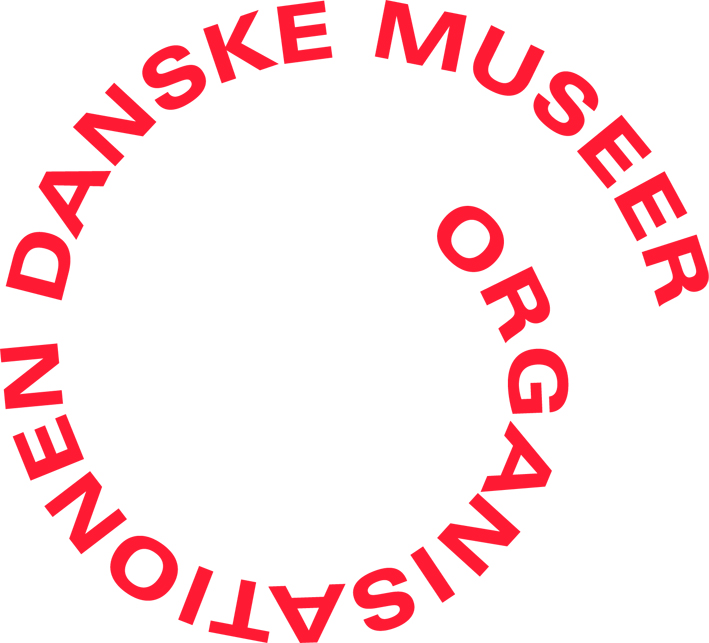 ODMs kommentarer til ”Bemærkninger til lovforslaget, almindelige bemærkninger” og ”Bemærkninger til lovforslagets enkelte bestemmelser” 
 1. Lovforslagets formål og indhold (s. 5)
”I lovforslaget foreslås der etableret en ny tilskudsstruktur, der forenkler og omfordeler statens tilskud på museumsområdet med henblik på at fremme en udvikling mod øget økonomisk bæredygtighed”. ODM anerkender ønsket om økonomisk bæredygtighed og forenkling af statens tilskud. Det er dog beklageligt, at man ikke tager fat i en gennemgribende sanering af tilskudsstrukturen, som i mange tilfælde er stærkt præget af tilfældigheder og historiske tildragelser. 
 ”Der foreslås endvidere en ny rådgivningsstruktur for Kulturstyrelsen med henblik på styrket fokus på udvikling af museumsområdet”. ODM er bekymret for at der er tale om centralisering, med det formål alene at gøre Kulturstyrelsens arbejde administrativt nemmere - snarere end det er formålet at fremme det decentrale, fagligt velunderbyggede museumsarbejde i hele landet. En ny central rådgivningsstruktur kræver fokus på faglig inddragelse og sikring af det decentrale og professionelle museumsarbejde i hele landet.
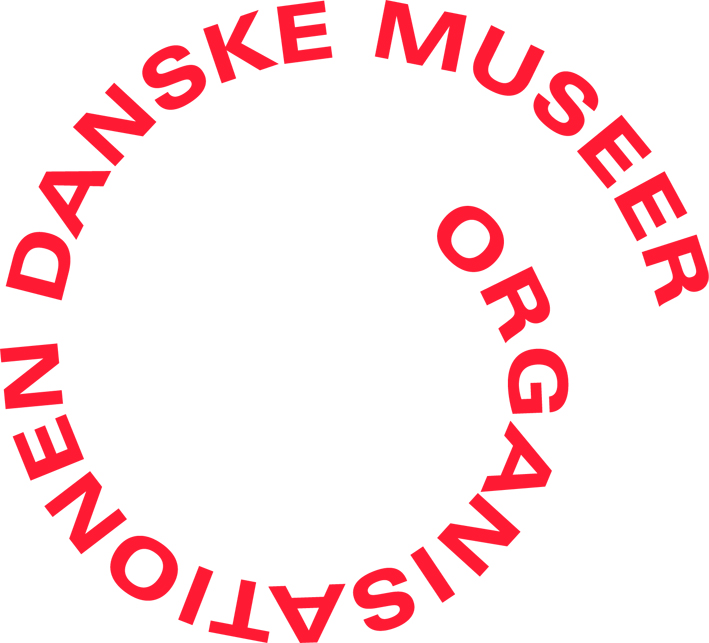 3.2.3 Vedr. lovens formål og museernes opgave og rolle i samfundet (s.10) 
Det betones: ”at der er et væsentligt potentiale i at udvikle og styrke museernes samarbejdsrelationer, koordinering, arbejdsdeling og fælles opgaveløsning, hvorfor museernes pligt til at samarbejde knyttes mere direkte sammen med bestemmelsen i lovens § 2 stk. 1”. Danske museer har gennem generationer haft tradition for et stærkt fagligt samarbejde. Man har ligefrem talt om det decentrale og sammenhængende Museumsdanmark, hvor der var stort fokus på fælles opgavevaretagelse. Samarbejde tænkes nu lovfæstet som krav, uden at dette samarbejdes karakter fastsættes nærmere. 
ODM undrer sig over hvad formålet er, når museernes samarbejde fungerer glimrende i forvejen. Det undrer samtidig ODM, at statens egne museer uden begrundelse holdes fri af samme bestemmelse i lovudkastet.
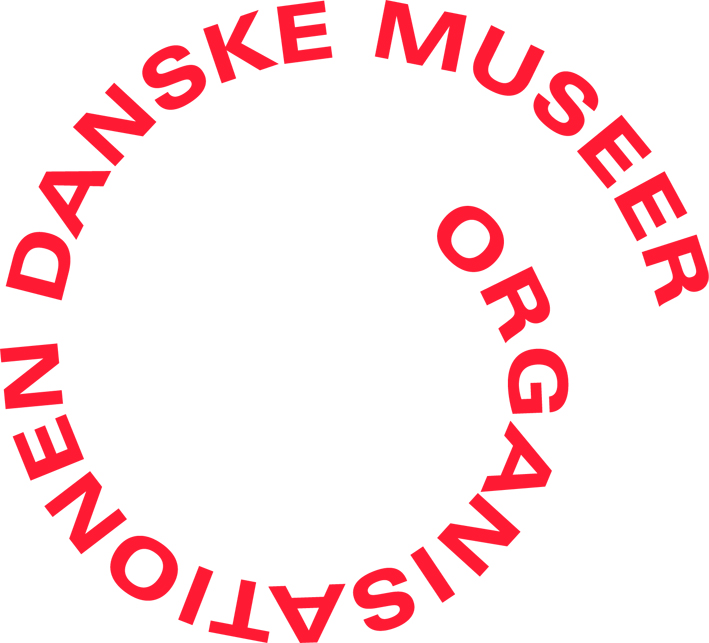 3.3.3.1. Museets ledelse (s.12) 
”Kulturministeriet foreslår derfor, at § 14, stk. 1, nr. 7, 1. pkt. ændres fra et krav om bestemt uddannelsesbaggrund og heltidsbeskæftigelse til et krav om, at museets leder besidder relevante kompetencer” ODM ønsker at det præciseres, at der er et ønske om ”både museumsfaglige og ledelsesmæssige kompetencer” og at dette formuleres direkte i loven. 
 
3.4.3.1 Driftstilskud til statsanerkendte museer
”Kulturministeriet tilslutter sig arbejdsgruppens anbefalinger om at etablere en forenklet tilskudsstruktur, der fremmer udvikling mod mere økonomisk bæredygtige museer… Forslaget indebærer en forhøjelse af minimumsgrundlaget for det ikke statslige tilskud” ODM anerkender vigtigheden af at sikre både regelforenkling og økonomisk bæredygtige museer. Den berammede minimumssats (minimum 2 mill. kr. i egenindtægt) for fremtidens museumsdrift forekommer vilkårlig, men må anses for at være rimelig for betryggende driftsvilkår. Der kan dog sættes spørgsmålstegn ved om minimumssatsen alene skal måles på kommunalt tilskud (s. 25). I flere tilfælde vil f.eks. tilskud fra private fonde og/eller anden egen-indtægter kunne medvirke til at opfylde kravet til bæredygtig økonomi.
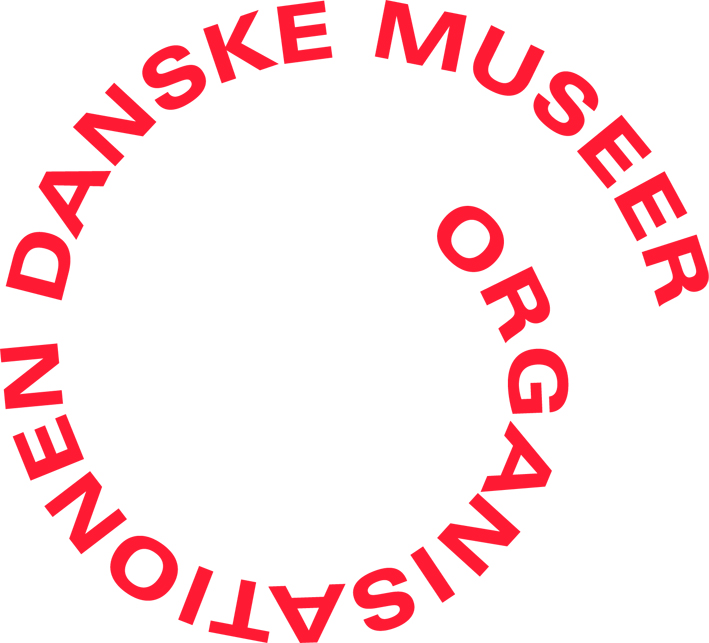 3.4.3.2 Tilskud til udvikling af museumsområdet (s. 16ff)
”Kulturministeriet tilslutter sig arbejdsgruppens anbefaling om etablering af en pulje, der kan understøtte udvikling af museumsområdet. Forslaget samler alle eksisterende puljer på museumsområdet…” ODM er bekymret over, at midlerne til den forenklede tilskudsstruktur udvikling tænkes etableret via samtlige de midler, der hidtil har været at hente i museernes hidtidige puljeordninger. 
Midler, der er blevet brugt som startkapital, til udvikling og til ”blåstempling” af projekter, f.eks. overfor fonde, indenfor alle søjler i museumsloven. Midlerne har i høj grad bidraget til den strategiske og udviklende del af f.eks. de ekstra formidlingsaktiviteter på landets museer, der indenfor de seneste år har betydet markant flere gæster på landets museer. 
Når alle mindre puljer slås sammen risikeres det, at der kun er midler til initiativer der ligger indenfor de formentlig ganske få satsningsområder, som et strategisk panel vil give museumsområdet ad gangen.
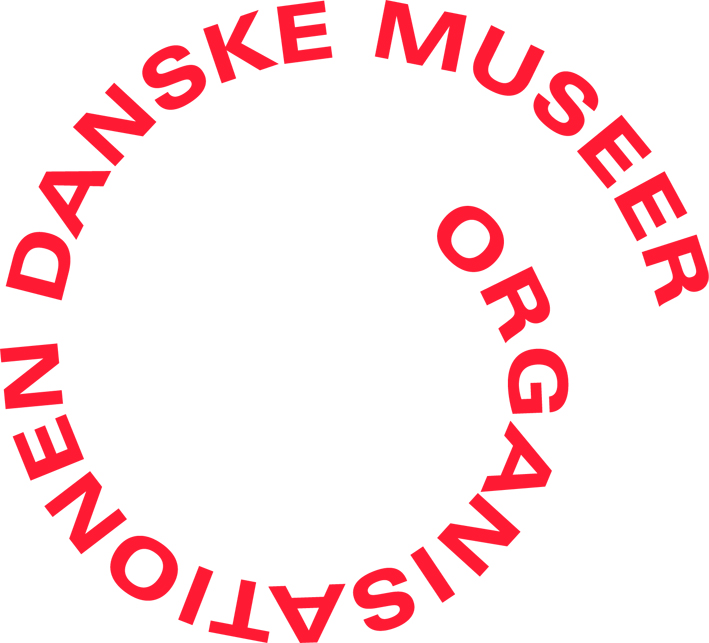 3.4..3.3. Tilskud til forskning
”Kulturministeriet tilslutter sig arbejdsgruppens anbefaling om at styrke museernes forskning, så det fremover bliver Kulturministeriet, der yder tilskud til forskningsprojekter ved museerne efter indstilling fra Kulturministeriets Forskningsudvalg. … en konsekvens af ændringen vil være, at ansøger skal have en ph.d. grad eller være forskerbedømt på tilsvarende niveau for at kunne ansøge om midler til forskningsprojekter” ODM tilslutter sig ønsket om at styrke forskning på museerne, men er uforstående over for ønsket om alene at placere museernes forskningsmidler i Kulturministeriets forskningsudvalg. Den hidtidige praksis, hvor det er relevante museumsfaglige råd, der har medvirket til udpegning af forskningsegnede projekter ønskes bibeholdt. 
 Ændringerne af tilskuddene til museernes forskning vil ramme hårdt på mange museer, når man i forlængelse af ønsket om overflytning af forskningsmidlerne i forbindelse med ansøgninger betinger, at for at komme i betragtning skal både ansøger og udfører af forskningsprojekter være i besiddelse af en ph.d. grad. Det vil kun et mindre antal museer kunne leve op til.
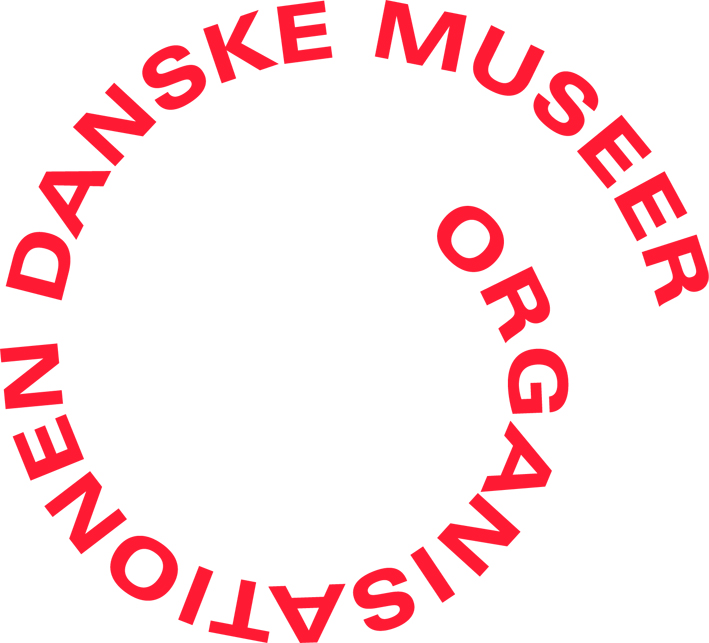 Forskning (fortsat)
ODM støtter klart en opgradering af museernes forskning og en højnelse af vidensniveauet til gavn for museernes brugere. 
Ph.d. graden er blot én vej til forskning. I dag har museerne landet over ansat hundredvis af videnskabeligt uddannede medarbejdere, der gennem årene har leveret forskning af høj kvalitet - blot med andre uddannelsesniveauer (cand. mag, mag. art m.v.). Selv med en treårig overgangsfase vil det ikke være hverken relevant eller muligt for alle landets museer at rekruttere personale med en ph.d.grad - eller relevant at få opgraderet ikke ph.d.er til ph.d.- niveauet. 
Med lovforslaget skal man nu have en ph.d. grad i forvejen for at kunne søge forskningsstøtte. Eksemplet viser, at ph.d. kravet er stik imod intentionerne om, at museerne skal blive bedre forskningsinstitutioner og bedre til at samarbejde med bl.a. universiteterne. Det må betones, at der på museerne også er brug for at kunne rekruttere akademiske medarbejdere med såvel store museums- som formidlingsfaglige kompetencer - samtidig med at videnskabeligt talent sikres. Reelt er der tale om en bestemmelse, der modvirker ønsket om at skabe mere bæredygtige museer, foruden at det antageligt vil medvirke til at skabe lønpres
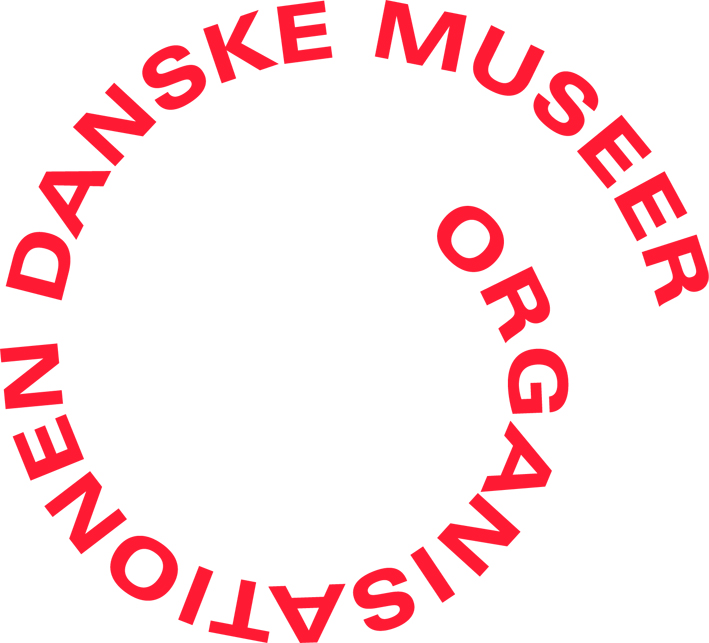 3.4.3.4. Driftstilskud til konserveringscentre
”Kulturministeriet kan tilslutte sig arbejdsgruppens anbefaling om at tildele de statslige tilskud, som i dag ydes til konserveringscentre, til statsanerkendte museer”
ODM er enig i, at opgaven og ansvaret for bevaring af kulturarven på museerne påhviler museerne, og dermed løsningen med at tildele det statslige tilskud til museer, der hidtil har haft gavn af ordningen. ODM vil dog gerne anføre en stærk bekymring for om tilskuddene forsvinder fra bevaringsområdet, hvis midlerne ikke er specifikt formålsbestemt til den meget vigtige bevaringsopgave.
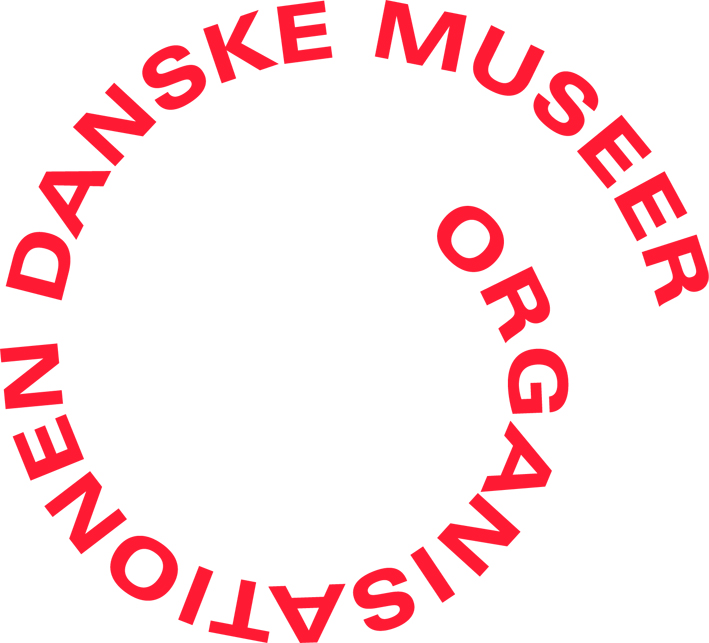 (Finanslov 2013, Elbæks Facebook opdat. d. 22.11 
– og ordførermøde d. 28.11.12)

Finanslov 2013 
      = 18,5 mill. kr. ekstra til kulturarv!
NYT: Bestyrelser for Nationalmuseet og Statens Museum for Kunst 
     (model som på Det Kgl. Teater (begrundelse: autonomi og armslængde)

Sidste væsentlige ”knaster” i udkastet til ændringer 
      af museumsloven (ordførerbrev d. 27.11) 
 
Kravet om ph.d. niveau ved forskningsansøgninger: 
ODM ønsker bedre forskning og faglig udvikling. Det gøres bedst ved at følge det almene forskningsbegreb, som på universiteterne. 
Debatten om ph.d kravet for at være forskningsansøger/leder og udfører skyldes alene det tekniske faktum, at Kulturstyrelsen fremover vil flytte ansvar og arbejde med uddeling og ansøgningsbehandling af de 10 mio. kr. øremærket til forskning over i Kulturministeriets Forskningsudvalg. Det er dette udvalg som stiller ph.d.-kravet.
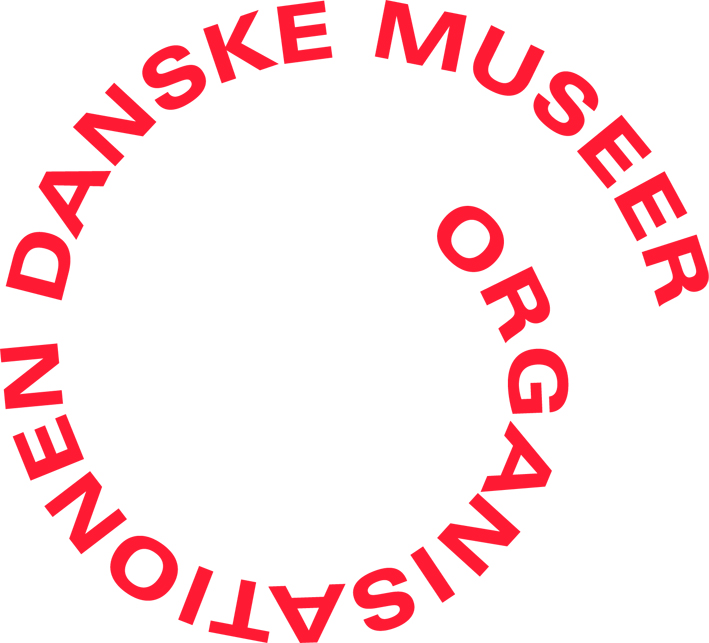 Forskning – fortsat
Løsningsforslaget er derfor fortsat at lade de 10 mio. øremærket til forskning blive uddelt af de faglige råd under Kulturstyrelsen. 
- Det hindrer ikke at man øger ambitionsniveauet af den museale forskning, der under alle omstændigheder skal evalueres af Kulturstyrelsen i kvalitetsrapporterne Museer der ikke lever op til kvalitetskravene kan få det påtalt. 
- De 10 mio. kr. er ikke en bagatel, sådan som Kulturministeren har gentaget flere gange, som  argument for at flytte midlerne. Der kan laves meget forskning og skabes grobund for forskning på museerne for 10 mio. Derfor er det meget vigtige midler.
- Der bør udarbejdes en væsentlig og gennemtænkt strategi for at fremme museumsforskning. Det bør gøres i et længere perspektiv end blot 3 år – som foreslået.
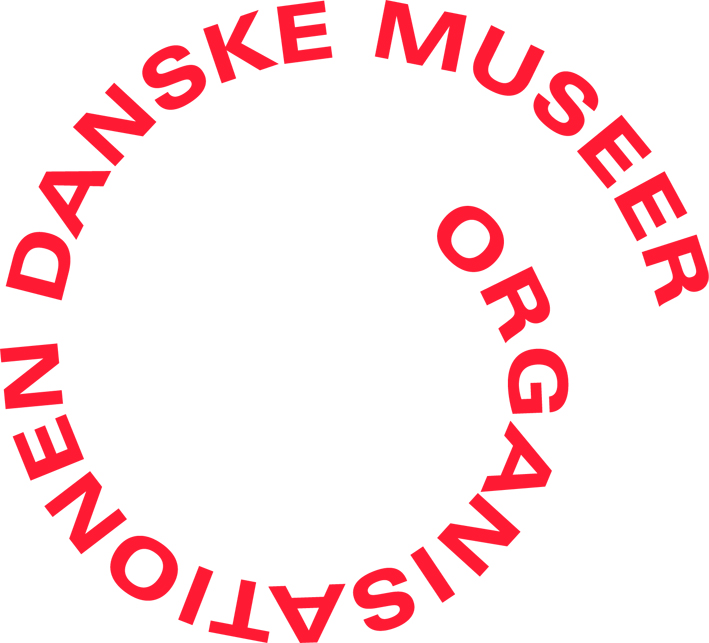 De faglige råds rolle
Stadig uklarhed om de faglige kollegiale organer. ODM afventer betænkningerne for at kunne forholde os til Kulturstyrelsens  nye rådgivningsstruktur. ODM er blevet lovet at de faglige råd skal have ”indstillingsret” til Kulturstyrelsen. Uklarhed om udpegning, bemyndigelse m.m. 
Krav om museumsledernes kompetencer
Det er en god ide at bestyrelserne kan ansætte de bedst egnede ledere. Men der bør fortsat stå en formulering i loven om, at en museumsleder skal have de nødvendige faglige og ledelsesmæssige kvalifikationer. I det nuværende lovforslag er det røget helt ud, trods anbefalinger herom i ”Udredningen om fremtidens museumslandskab”.
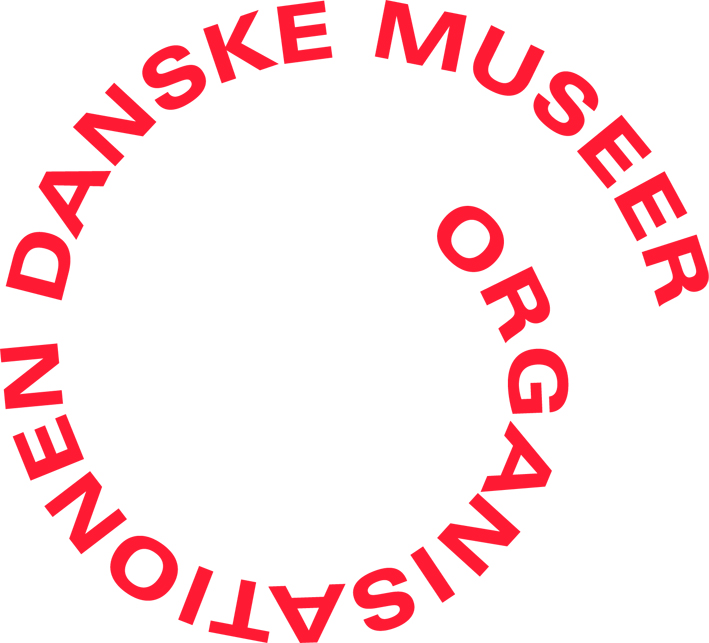 Næste skridt: 
Ordførermødet torsdag d. 28.11 (?)
Uffes ”sager” (?)
Kulturudvalgsmøde onsdag d. 5.12 
2. behandling d. 11.12 
3. behandling og vedtagelse